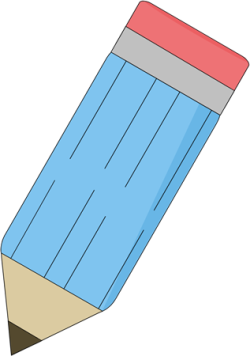 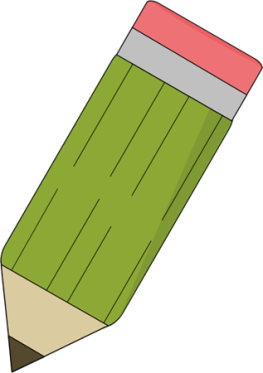 elsa
jade
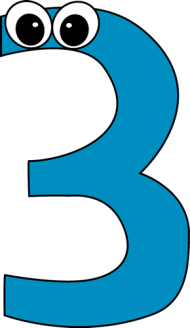 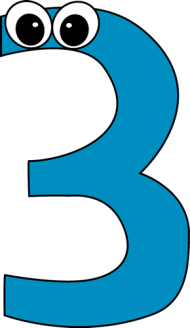 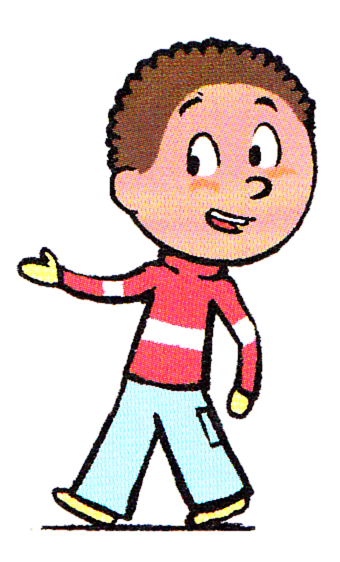 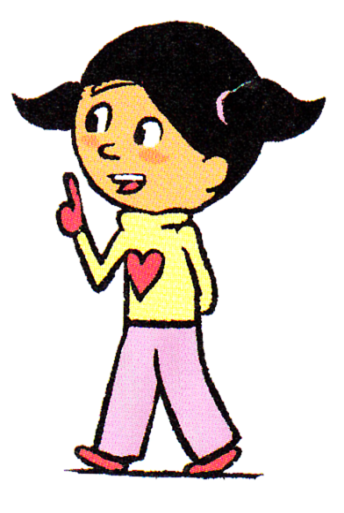 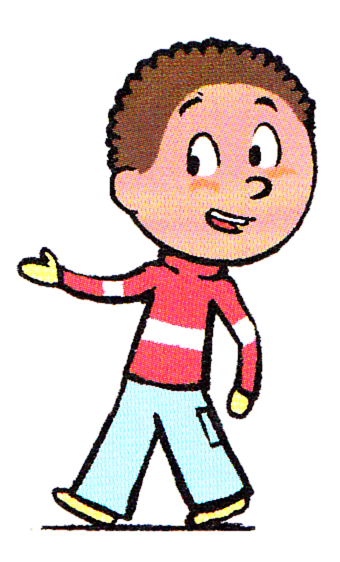 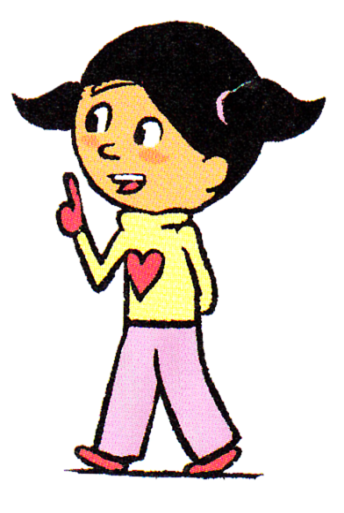 elsa
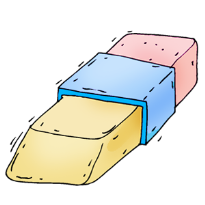 jade
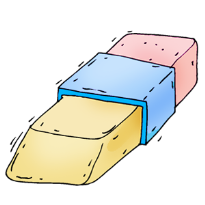 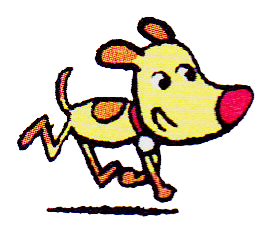 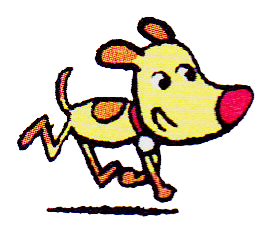 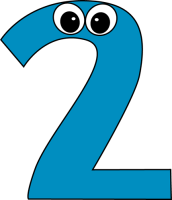 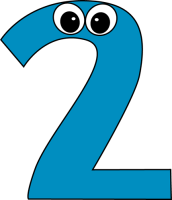 Bienvenue 
au CP
Bienvenue 
au CP
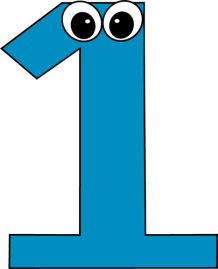 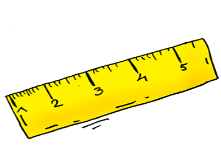 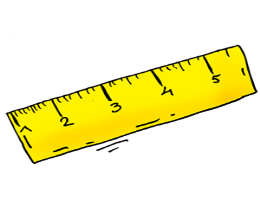 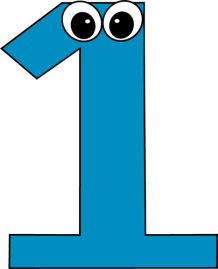 Année scolaire 2015/2016
Année scolaire 2015/2016
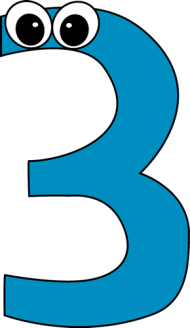 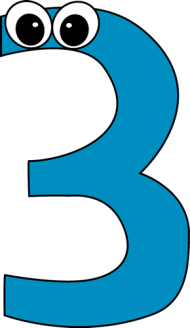 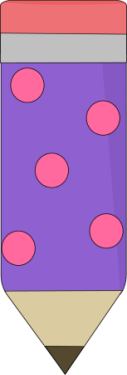 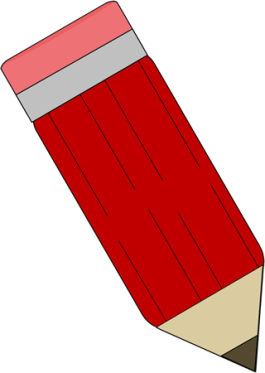 louane
evan
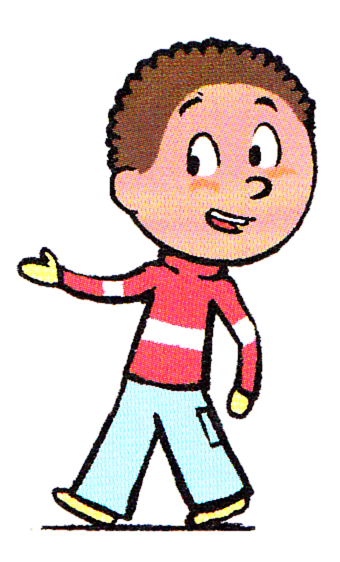 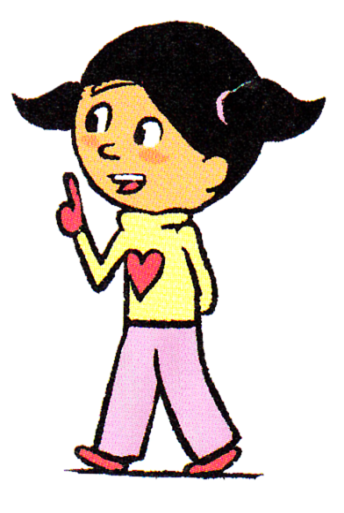 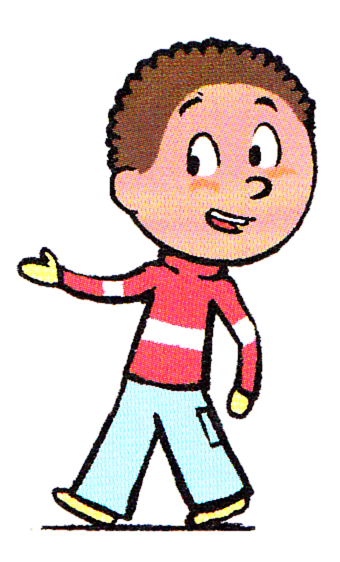 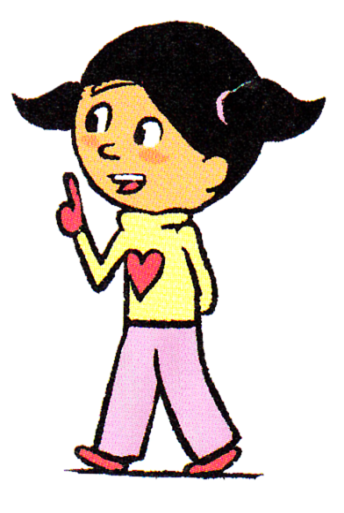 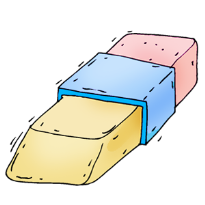 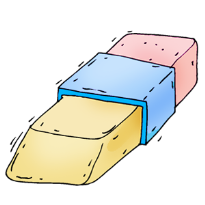 louane
evan
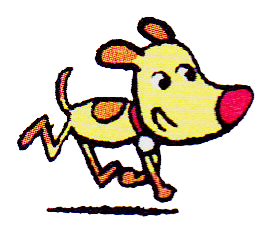 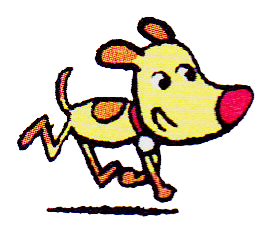 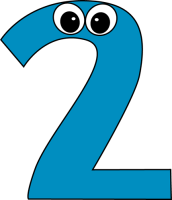 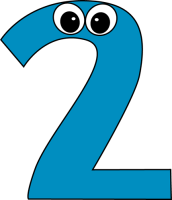 Bienvenue 
au CP
Bienvenue 
au CP
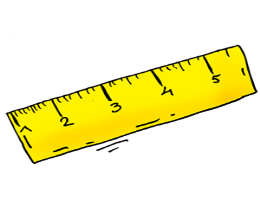 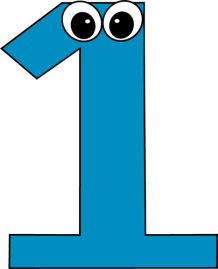 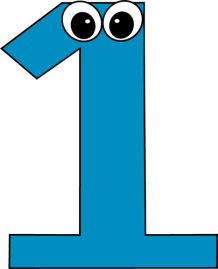 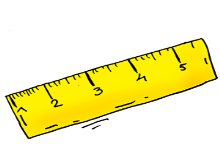 Année scolaire 2015/2016
Année scolaire 2015/2016
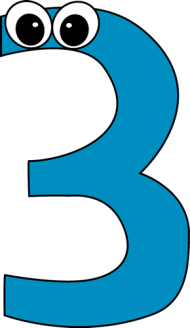 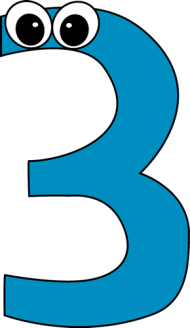 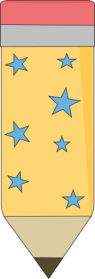 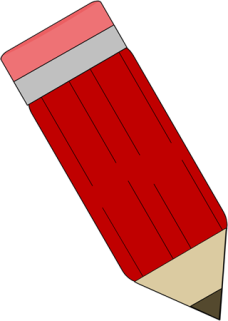 eloise
abdelnour
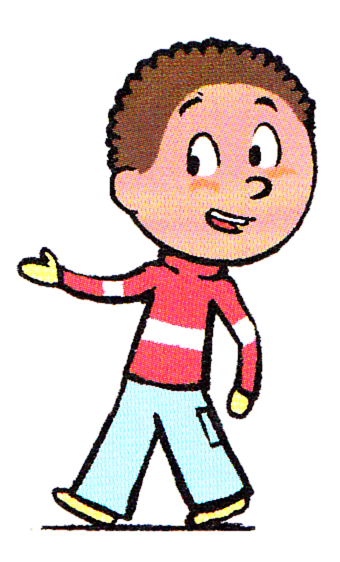 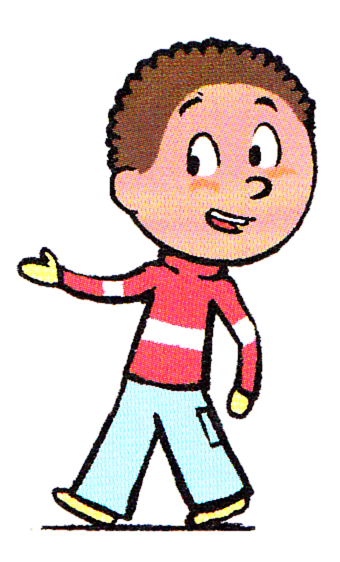 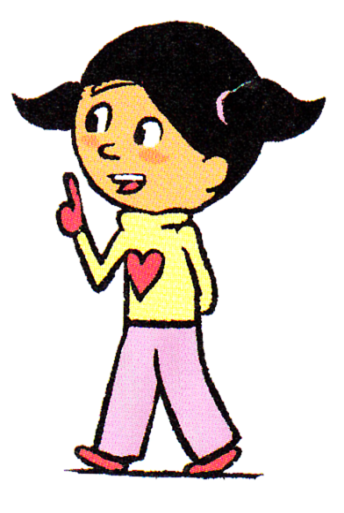 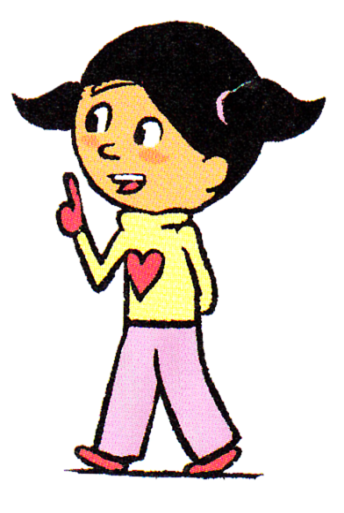 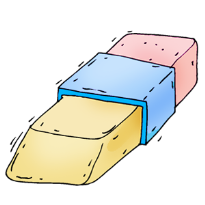 eloise
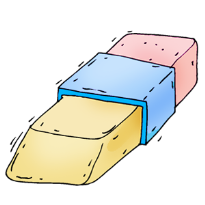 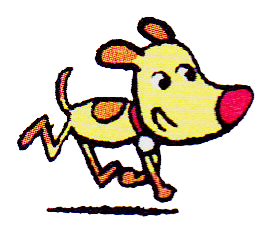 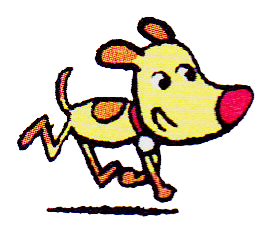 abdelnour
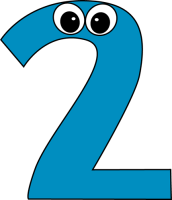 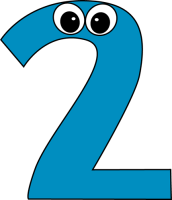 Bienvenue 
au CP
Bienvenue 
au CP
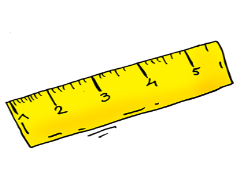 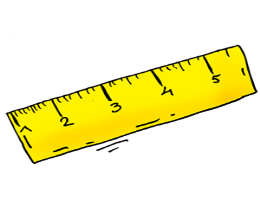 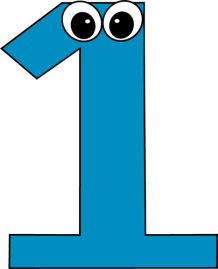 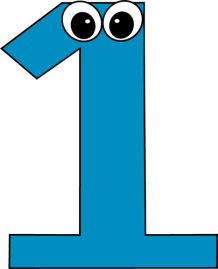 Année scolaire 2015/2016
Année scolaire 2015/2016
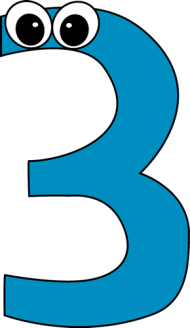 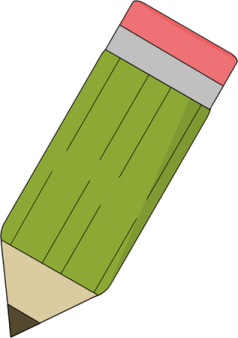 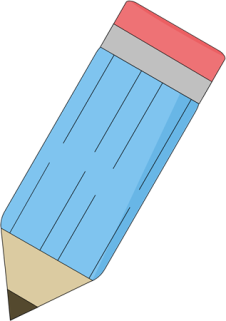 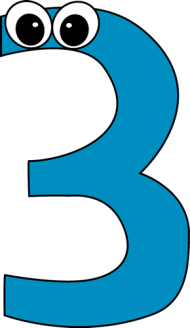 isaac
nolhan
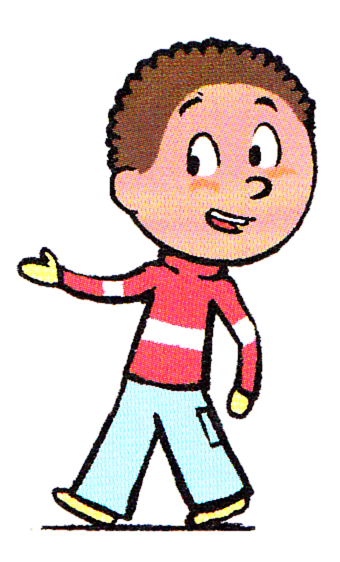 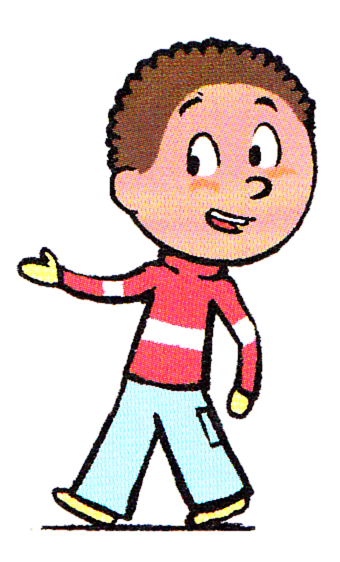 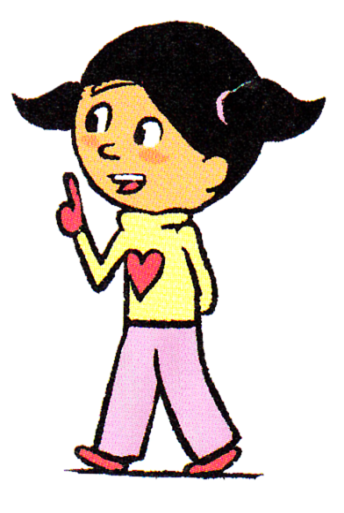 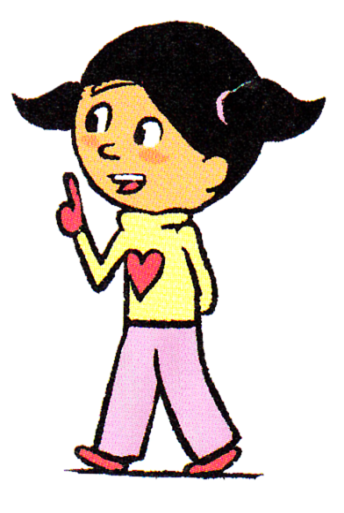 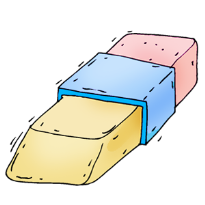 isaac
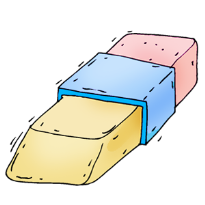 nolhan
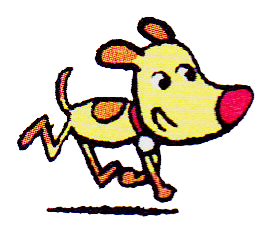 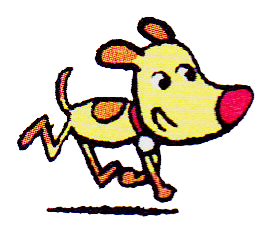 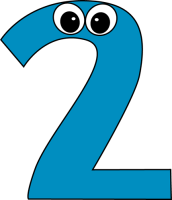 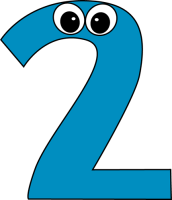 Bienvenue 
au CP
Bienvenue 
au CP
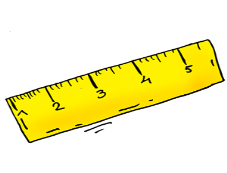 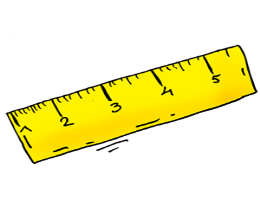 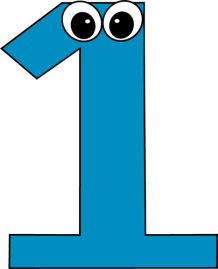 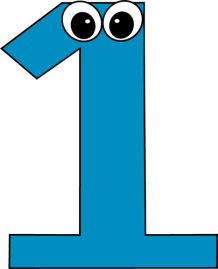 Année scolaire 2015/2016
Année scolaire 2015/2016
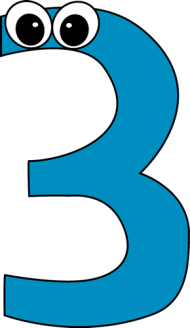 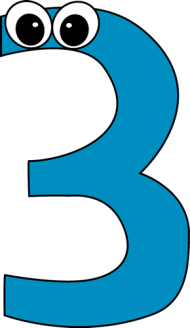 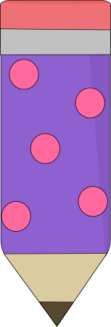 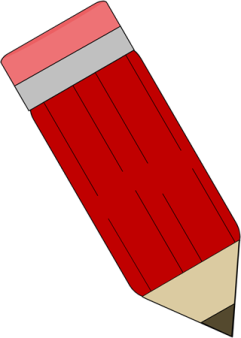 elias
maelly
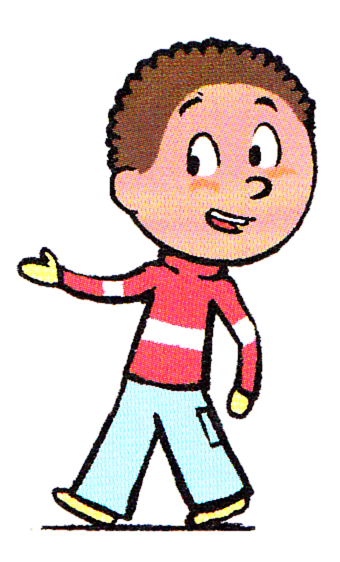 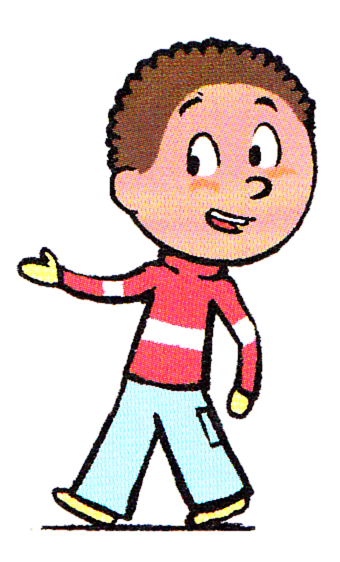 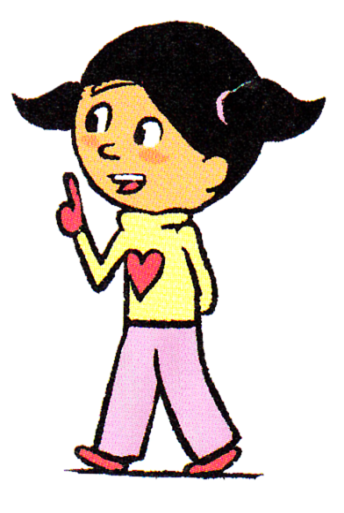 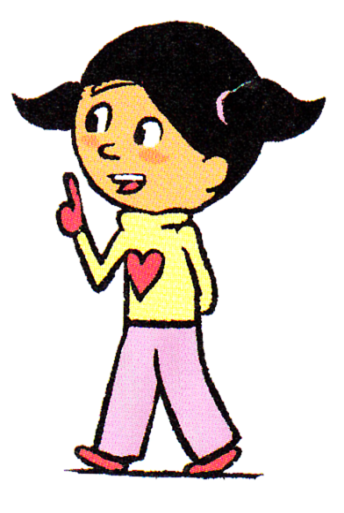 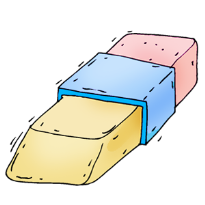 elias
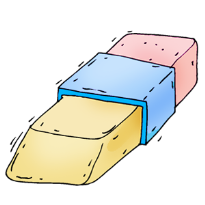 maelly
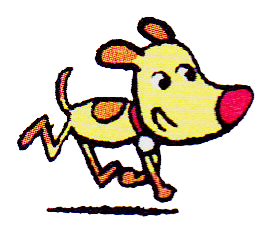 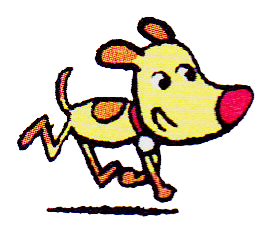 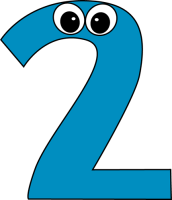 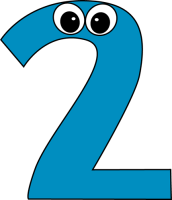 Bienvenue 
au CP
Bienvenue 
au CP
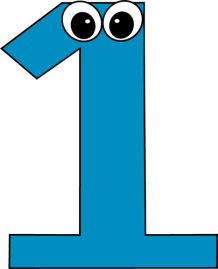 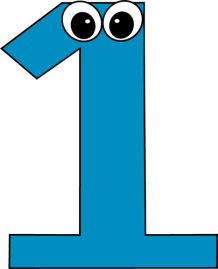 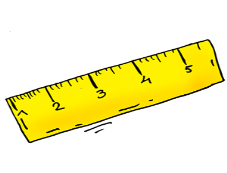 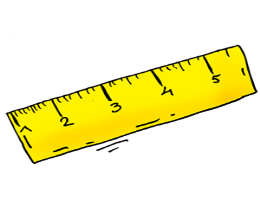 Année scolaire 2015/2016
Année scolaire 2015/2016
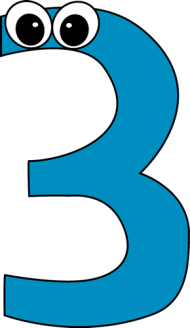 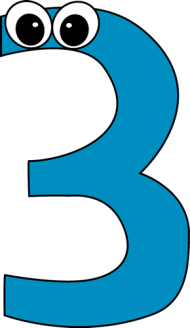 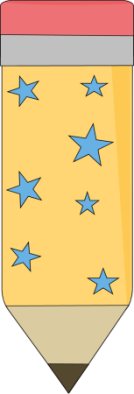 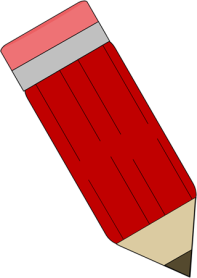 thelio
lena
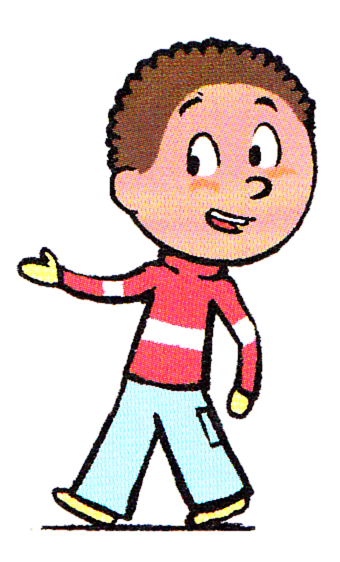 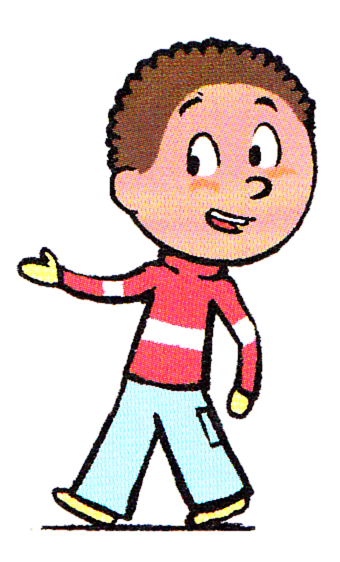 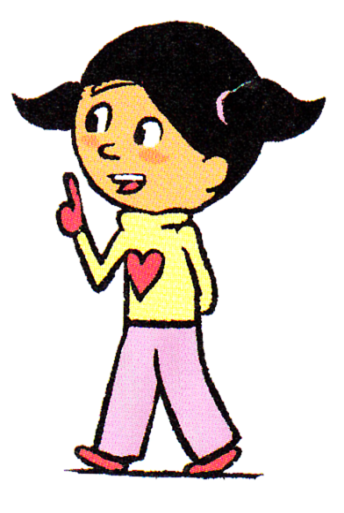 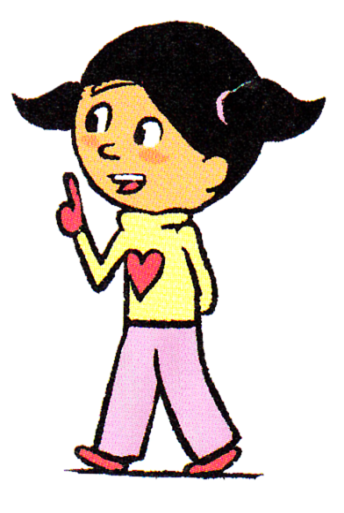 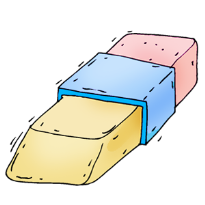 lena
thelio
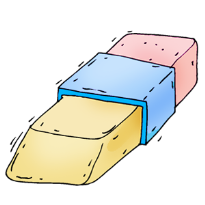 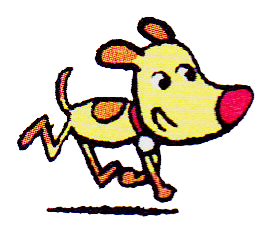 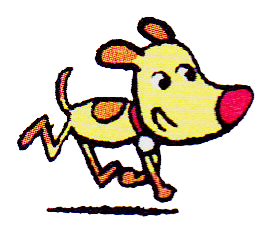 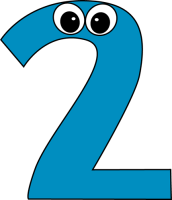 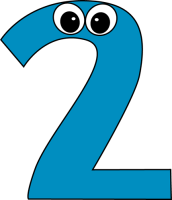 Bienvenue 
au CP
Bienvenue 
au CP
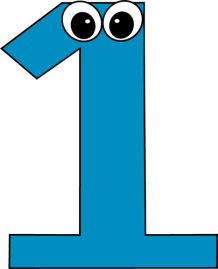 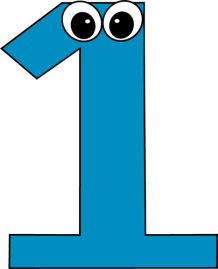 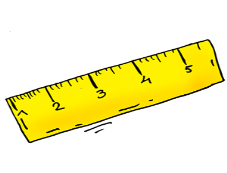 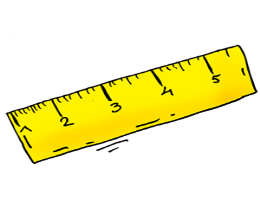 Année scolaire 2015/2016
Année scolaire 2015/2016